Зеленый доктор
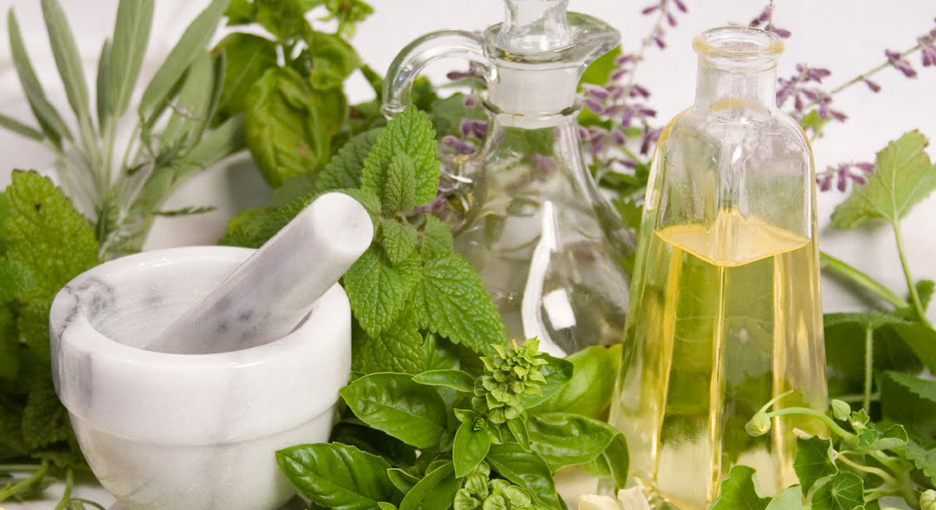 Страничка первая
Историческая
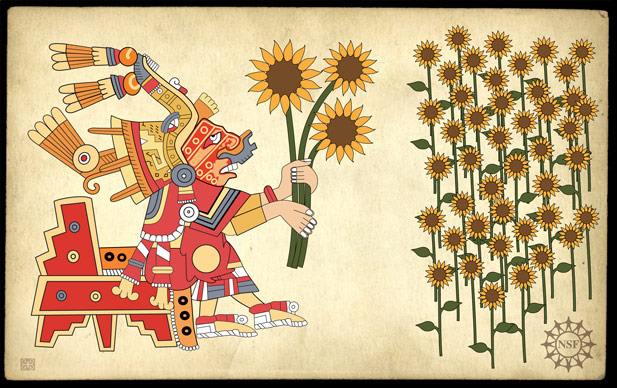 Гиппократ (460-377 до н. э.)
«Медицина есть искусство подражать целебному воздействию природы»
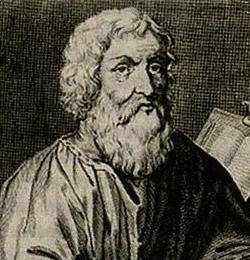 Педаний Диоскорид 
(ок. 40 г. – ок. 90 г.)
Древнегреческий военный врач, фармаколог и натуралист, реформатор  античной медицины. 
«Отец» фармакогнозии. 
Один из основателей ботаники.
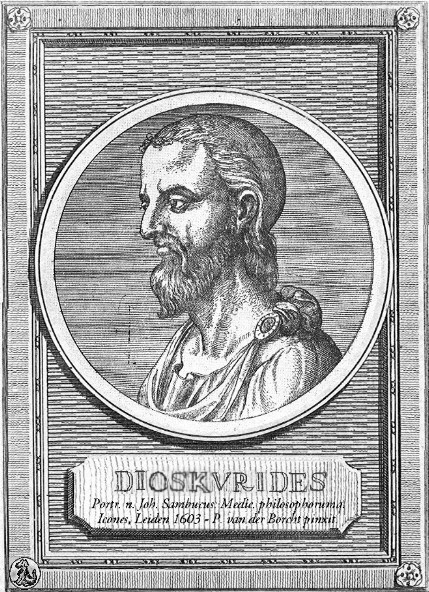 Труд Диоскорида — «О лекарственных веществах» («De materia medica») содержит описание 1000 различных медицинских препаратов и около 600 растений.
Полынь
Ежевика
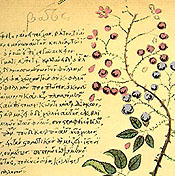 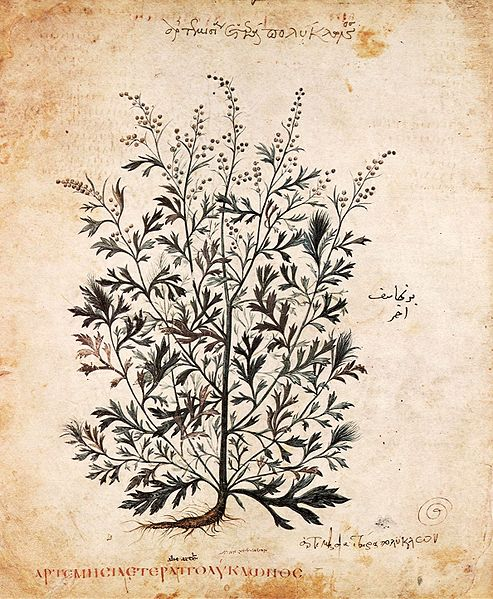 Иван Грозный(1530 г. – 1584 г.)
1581 г. – открытие первой русской аптеки в Кремле
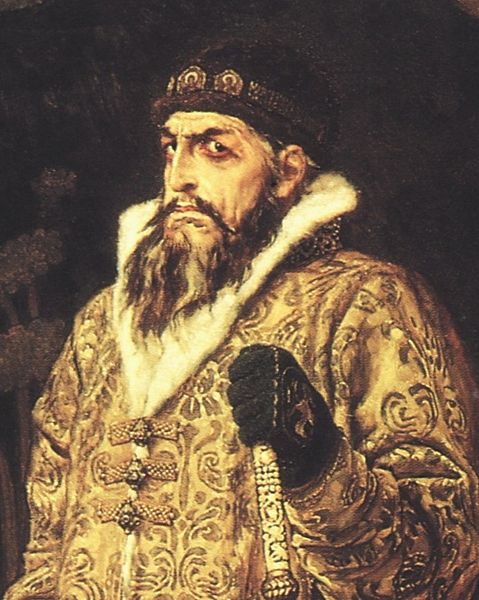 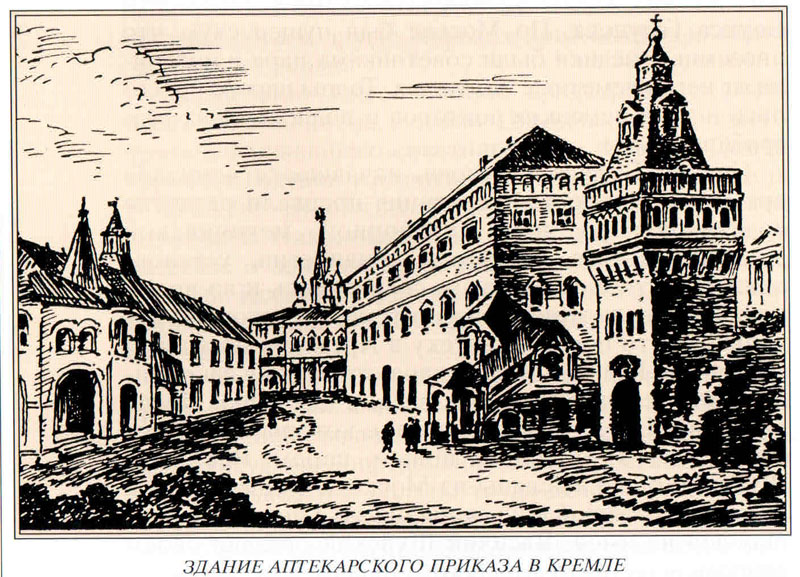 Страничка вторая
Образовательная
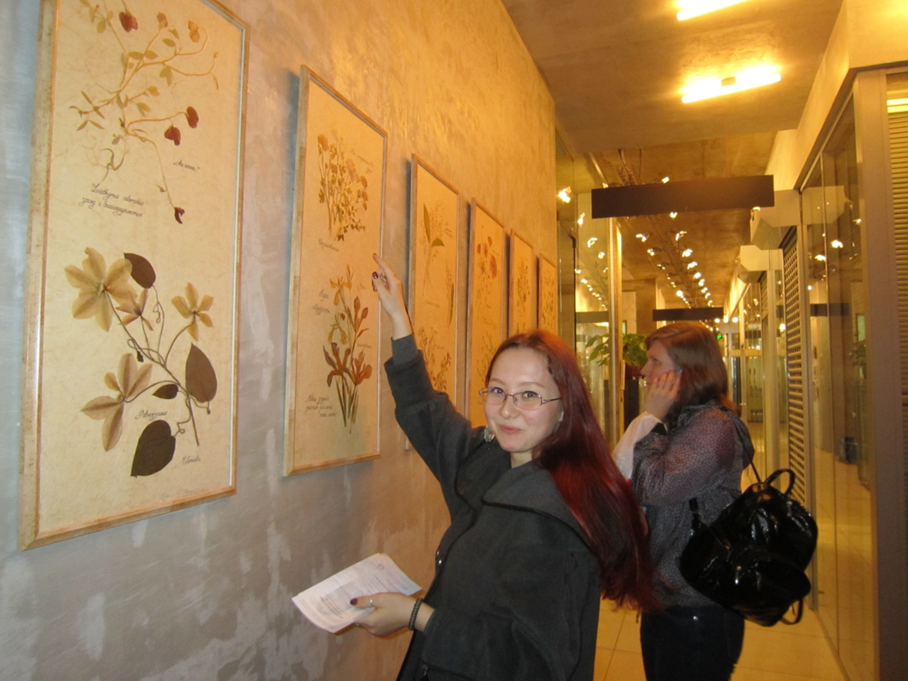 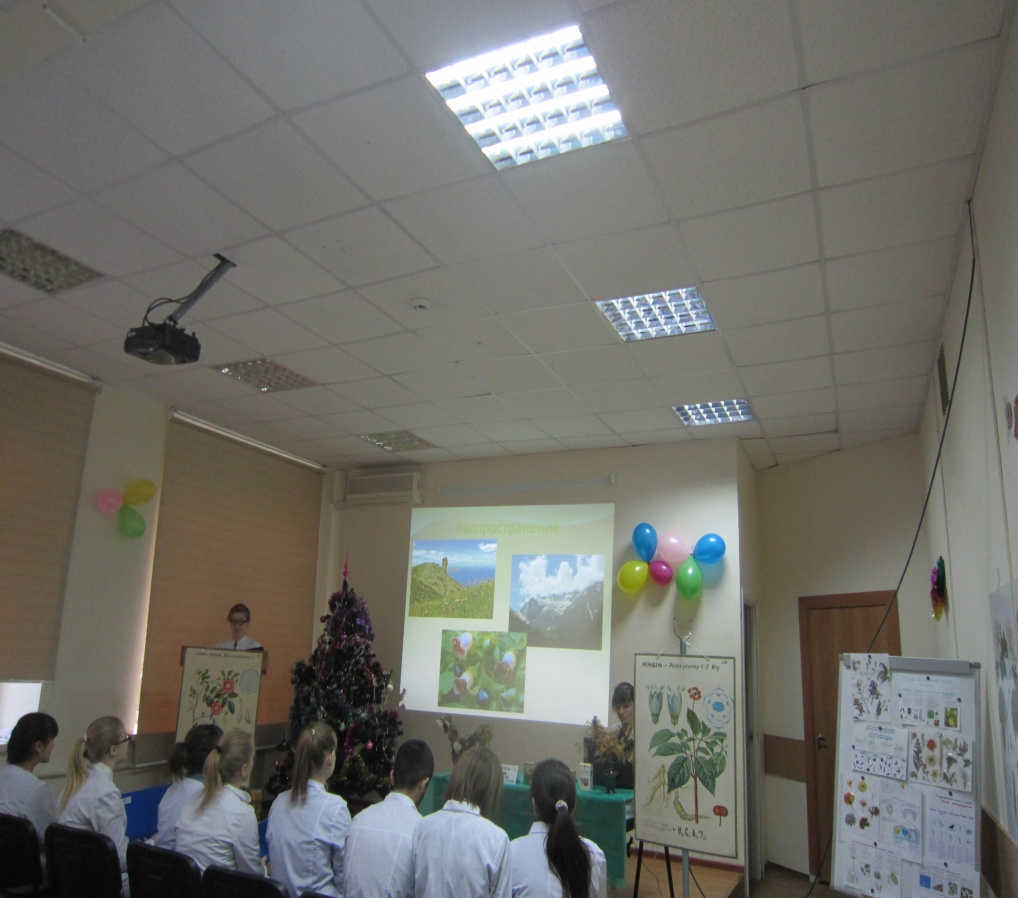 Дубильные вещества
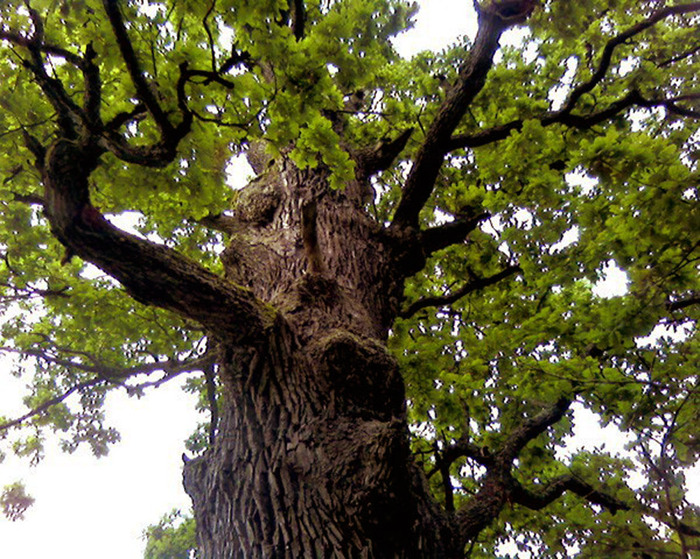 Обладают дубящими свойствами и характерным вяжущим вкусом.
В растениях обнаруживаются в коре, древесине, корнях, листьях, плодах.
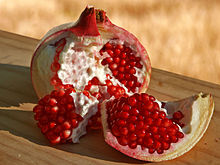 Кровохлебка лекарственная
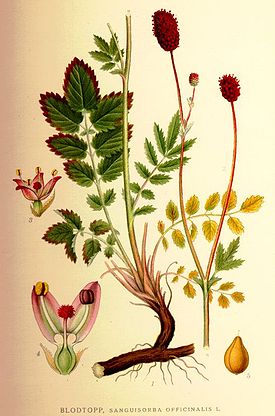 Лечебные свойства :
кровоостанавливающие
бактерицидные
анестезирующие
противовоспалительные
общеукрепляющие
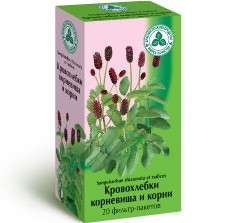 Иллюстрация из книги К.А.М. Линдмана 
 «Bilder ur Nordens Flora»,1917—1926
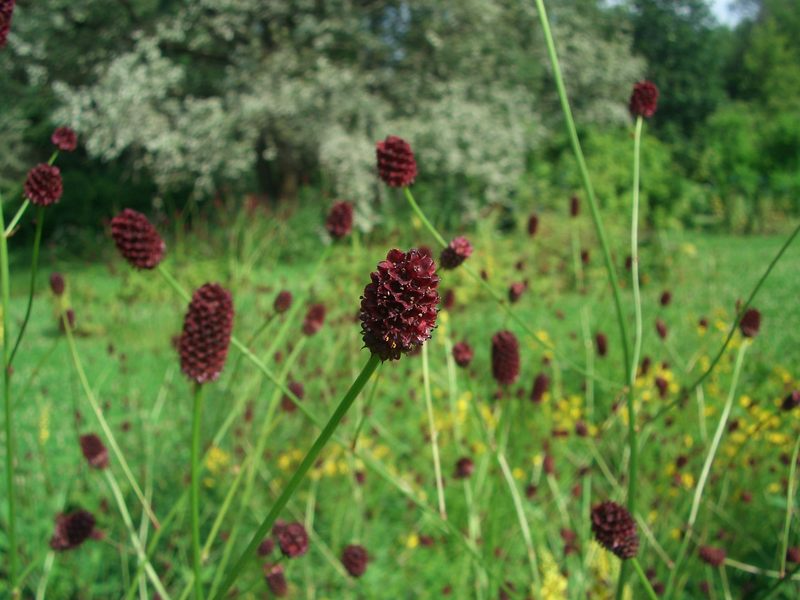 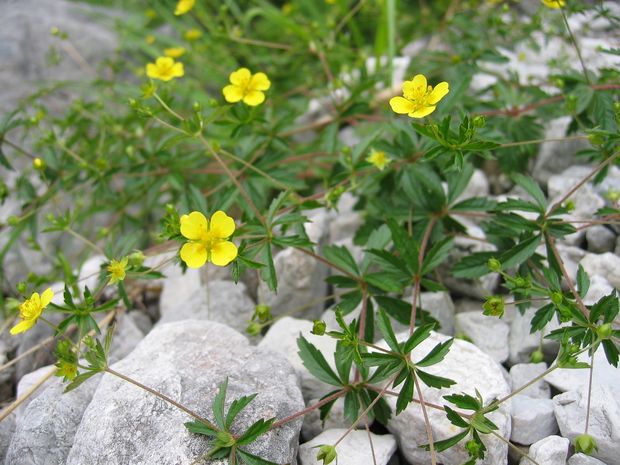 Черемуха
обыкновенная
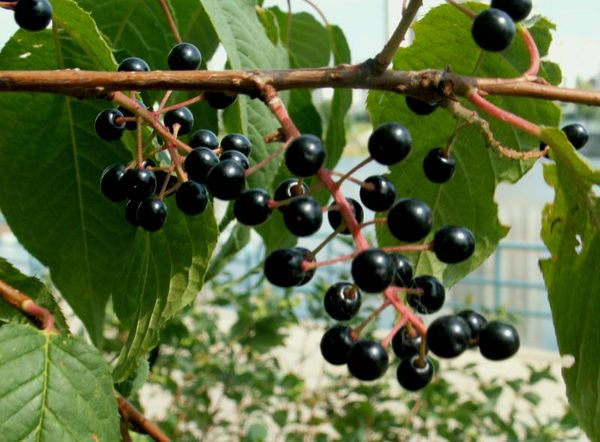 Лапчатка
прямостоячая
Кровохлебка лекарственная
Флавоноиды
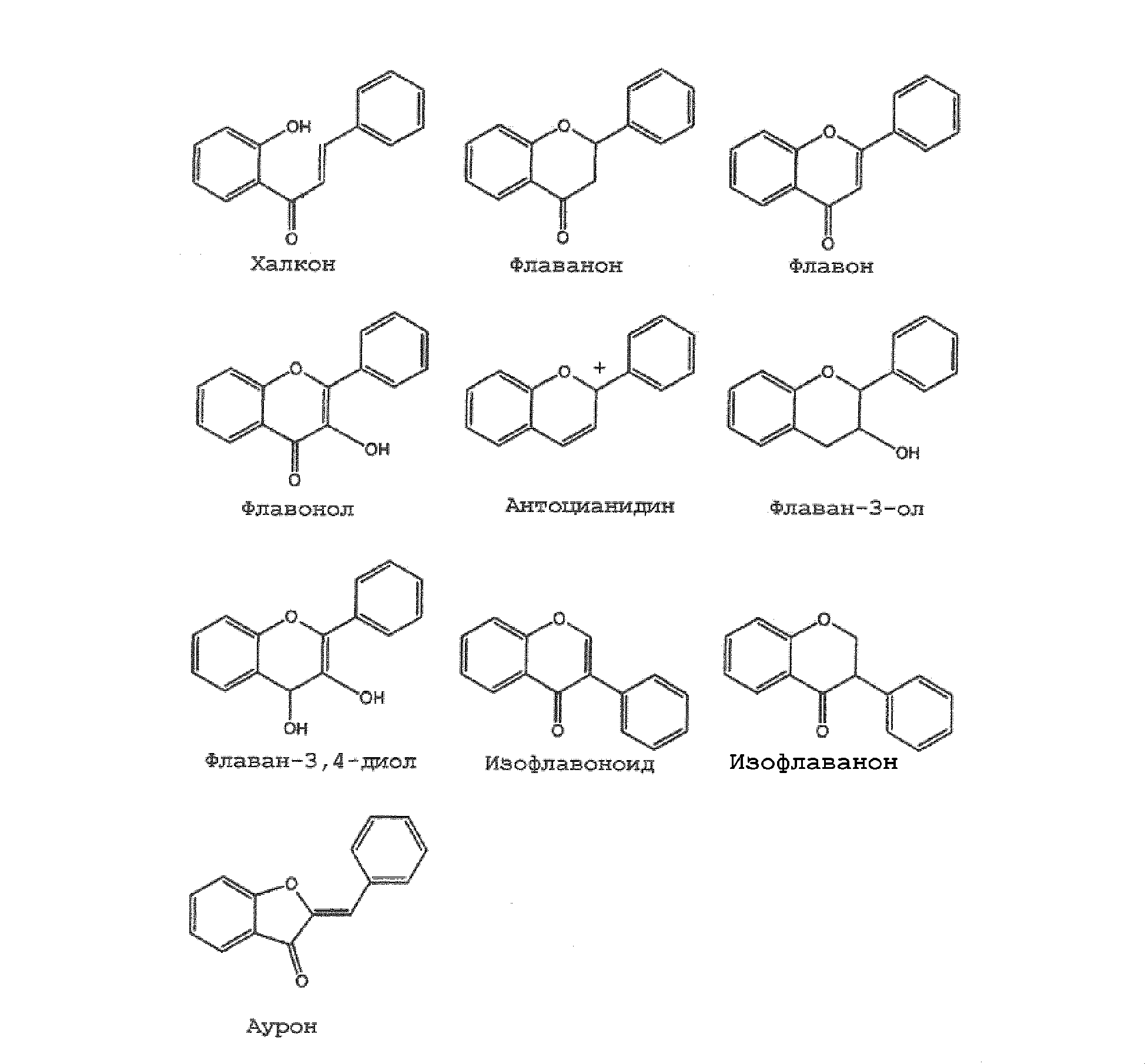 Биологические функции: 
Окислительно-восстановительные реакции в растениях
Красная и синяя окраска  цветков
Фактор  устойчивости растений к поражению патогенными грибами
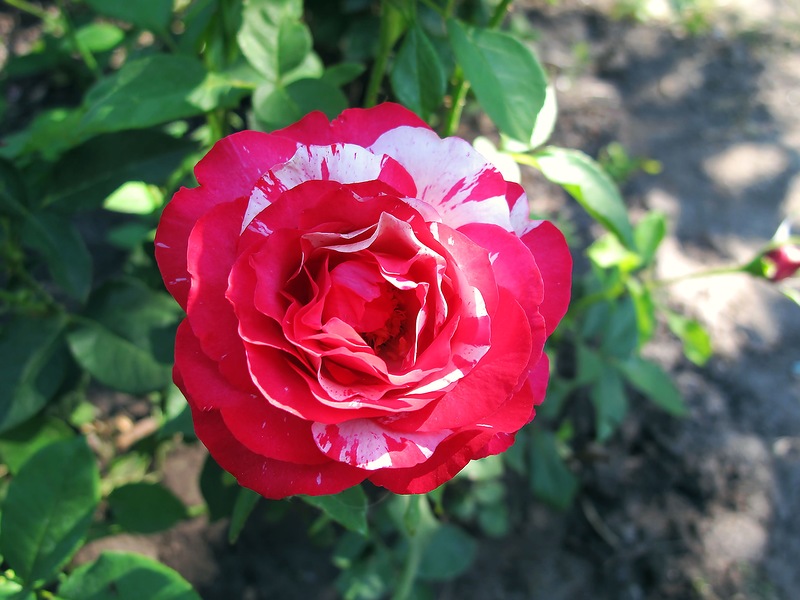 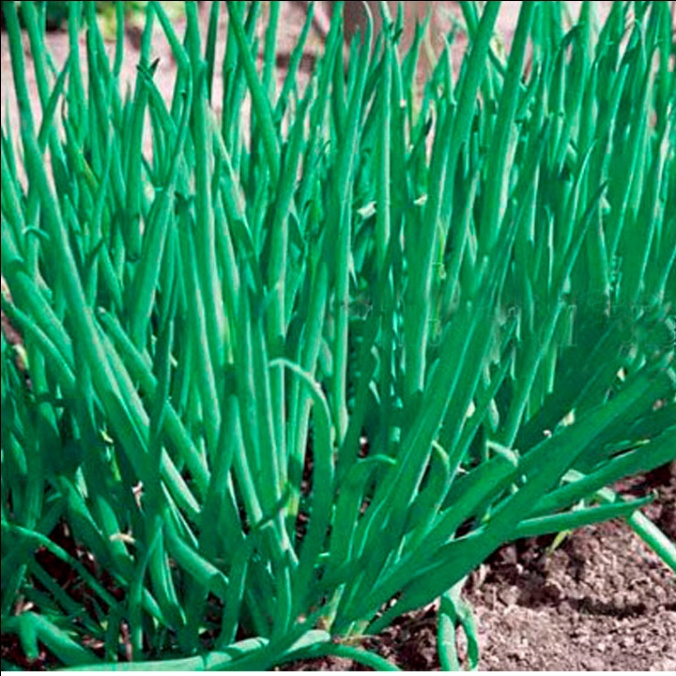 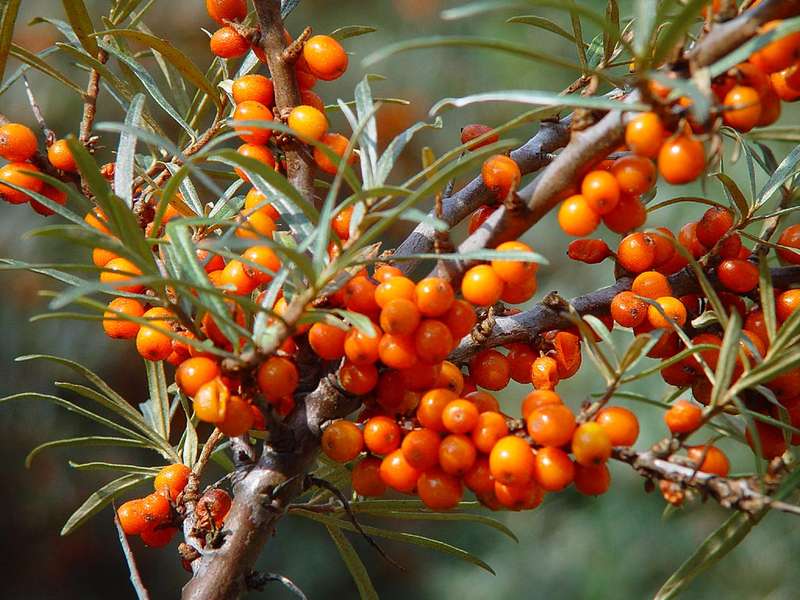 Зеленый чай
Лук
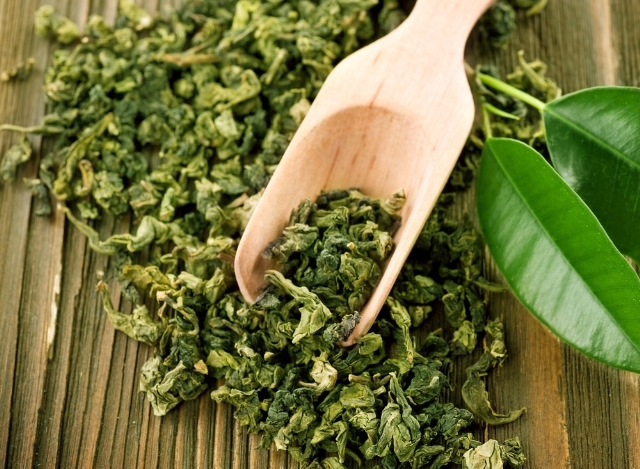 Облепиха
Боярышник кроваво- красный
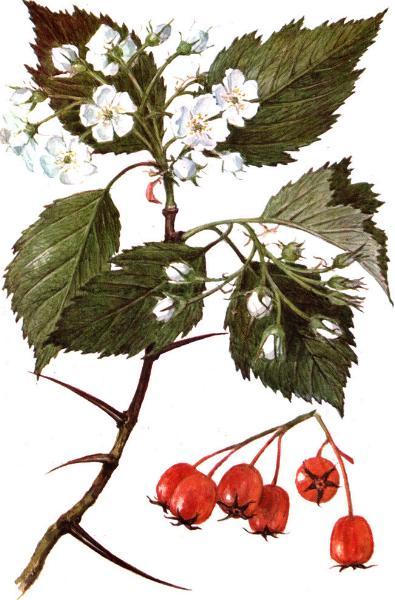 Лечебные свойства :
усиливает кровообращение 
    в сосудах сердца и мозга
антиатеросклеротическое 
    свойство
снижает уровень холестерина
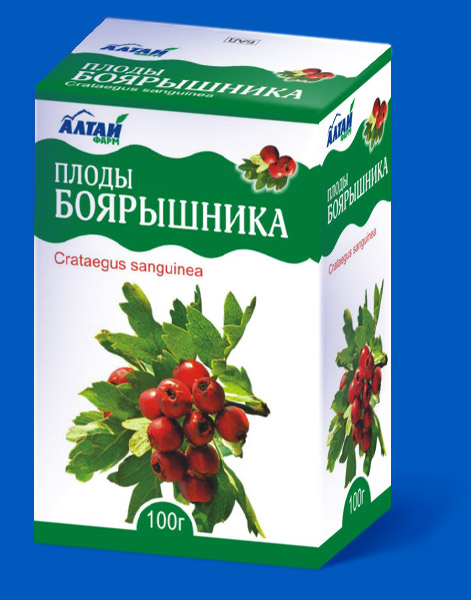 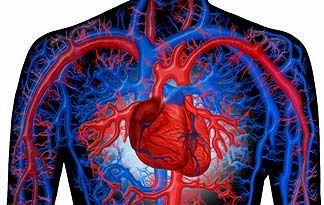 Алкалоиды
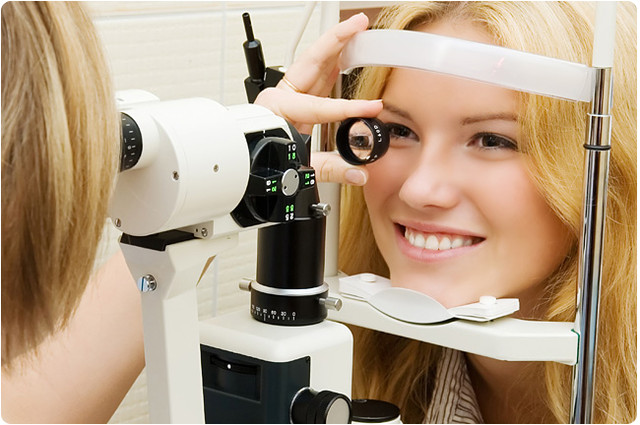 седативные средства (оказывают успокаивающее и противосудорожное действие)
стимулирующие центральную нервную систему
анальгезирующие средства (анальгетики)
противокашлевые средства (уменьшают возбудимость кашлевого центра)
отхаркивающие средства (стимулируют секреторную функцию бронхиальных желез)
улучшающие кровоснабжение органов и тканей
желчегонные средства
противомикробные, противовирусные и противопаразитарные средства
средства для лечения онкологических заболеваний
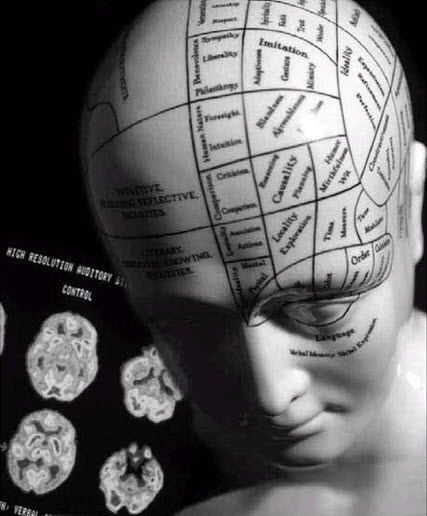 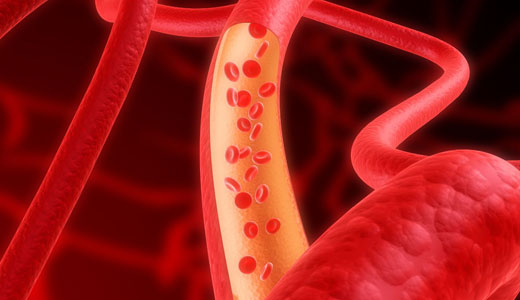 Красавка обыкновенная
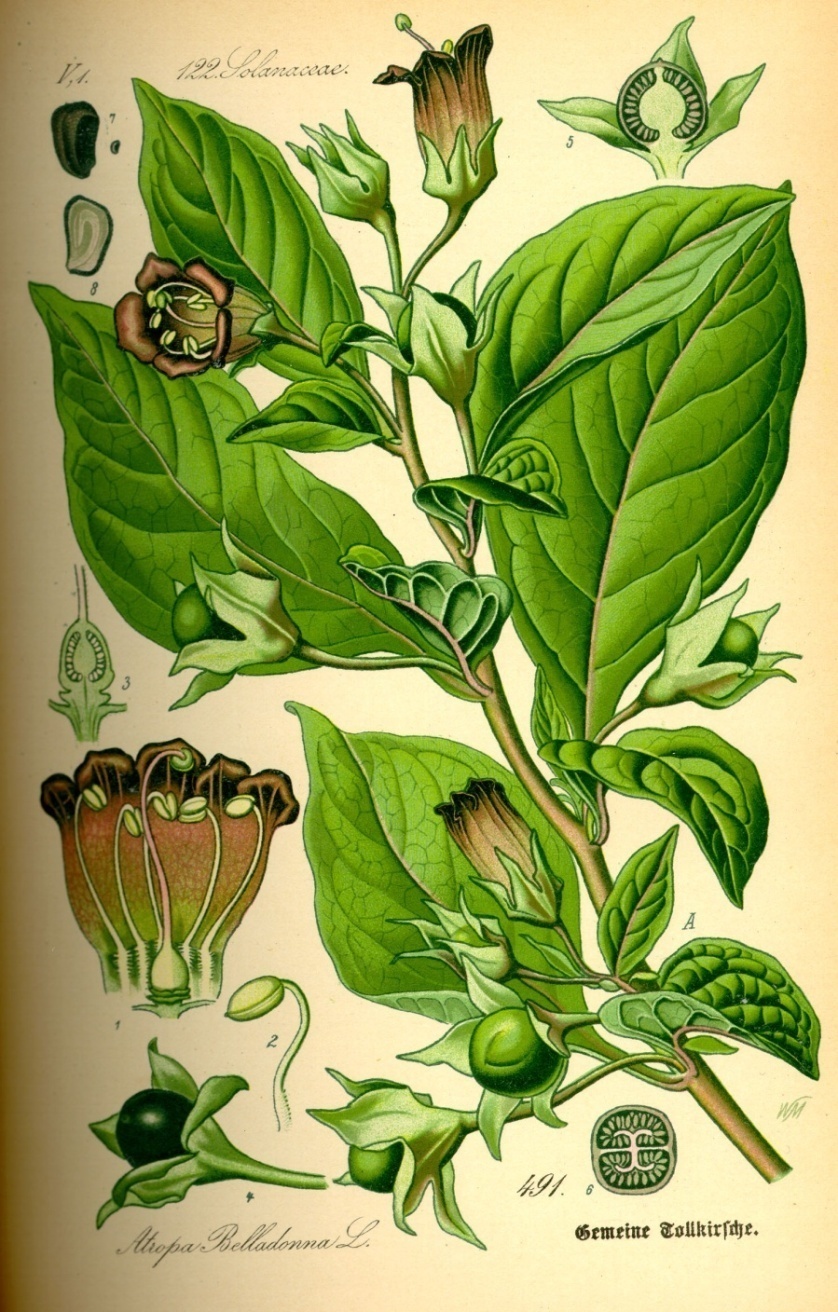 Лечебные свойства :
Спазмолитическое действие
    Атропин применяется для расширения зрачка, при спазме гладкой мускулатуры
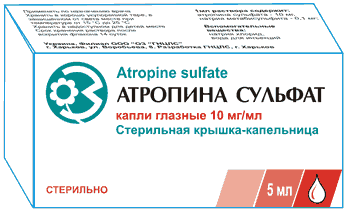 Витамины
Лечебные свойства :
Восполняющая витаминотерапия
Медикаментозная терапия
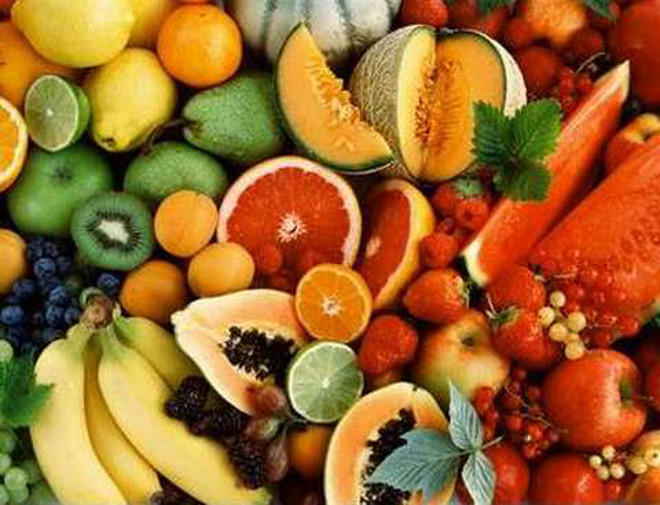 Шиповник
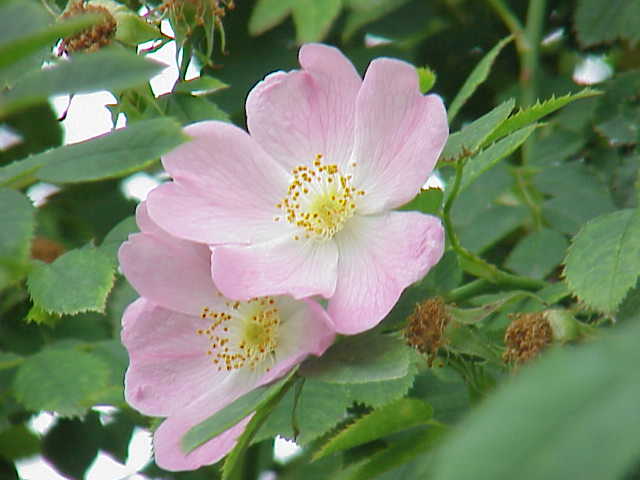 Имеет множество культурных форм, разводимых под названием Роза.
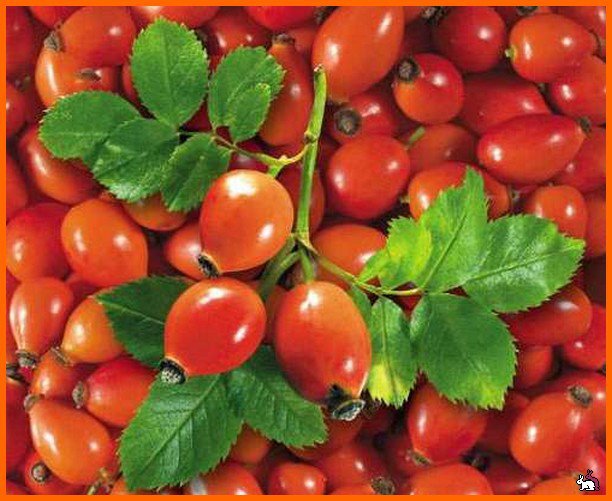 Лекарственные препараты
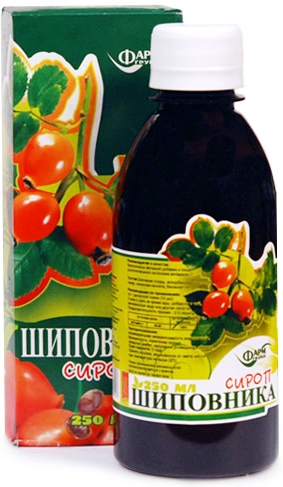 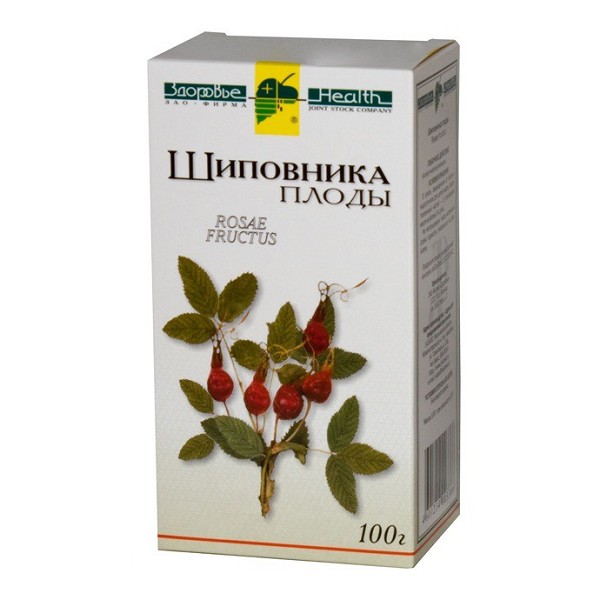 Плоды, сироп из плодов шиповника

Химический состав:
аскорбиновая кислота
каротиноиды 
витамины, 
флавоноиды 
сахара 
пектиновые вещества 
жирные масла 
дубильные вещества
органические кислоты и др.
  
 Фармакологическое действие: 
          поливитаминное средство
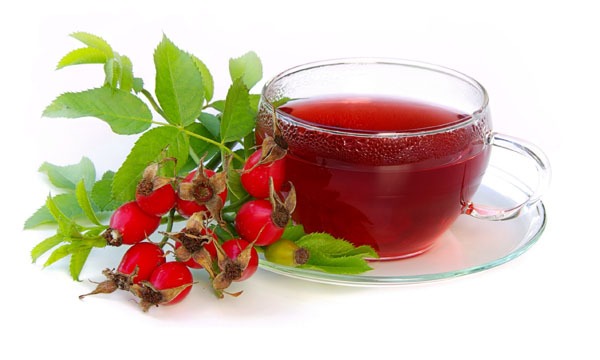 Масло шиповника
Масляный экстракт из семян
 Химический состав:
каротиноиды
ненасыщенные жирные кислоты
насыщенные жирные кислоты

 Фармакологическое действие:
желчегонное средство
ранозаживляющее средство
усиливает процессы регенерации
фильтр от УФЛ
антидепрессант
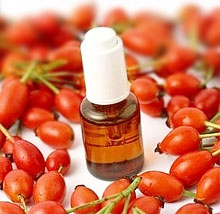 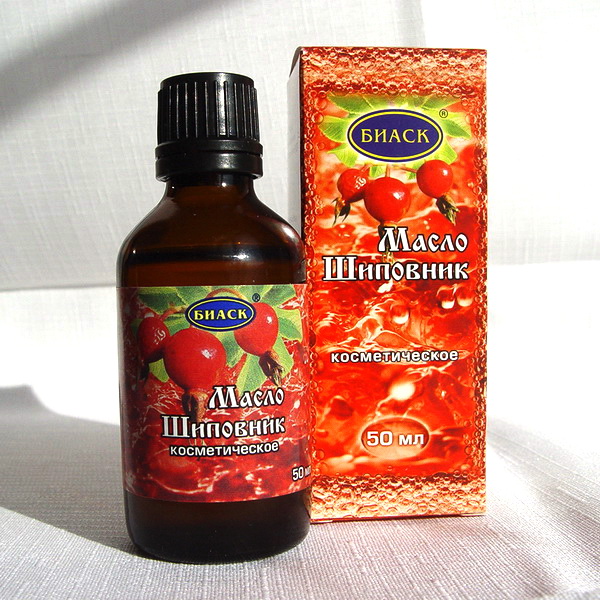 Кукуруза
Масляный экстракт из столбиков с рыльцами 
 Химический состав:
витамин К
 аскорбиновая кислота
пантотеновая кислота
каротиноиды
 жирные масла
 горечи
смолы
полисахариды
 
Фармакологическое действие:
желчегонное средство
мочегонное средство
кровоостанавливающее действие
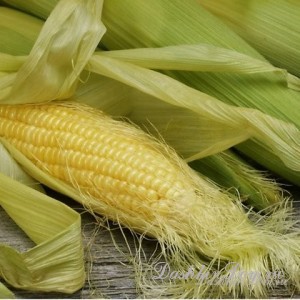 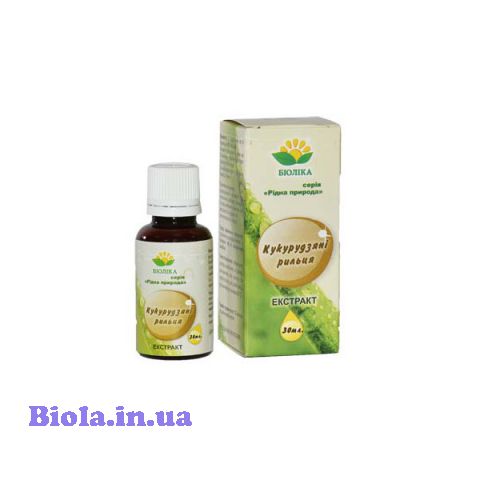 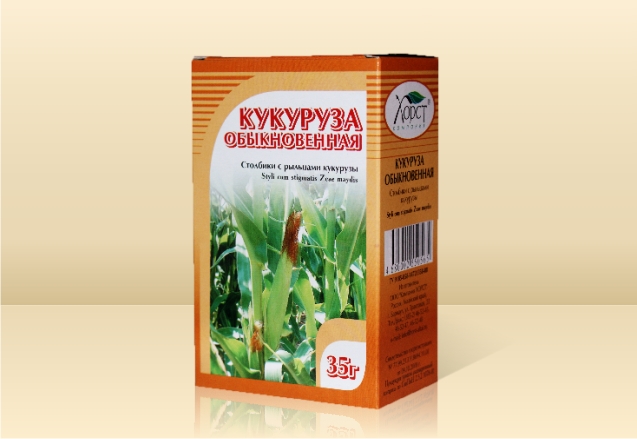 Рябина обыкновенная
Плоды рябины
 
Химический состав:
витамины 
аминокислоты (18 аминокислот)
макро и микроэлементы
органические кислоты
сахара
флавониды 
дубильные вещества
пектиновые вещества
эфирные масла

Фармакологическое действие:
противовоспалительное
сосудорасширяющее
мочегонное
кровоостанавливающее
потогонное 
слабительное
общеукрепляющее
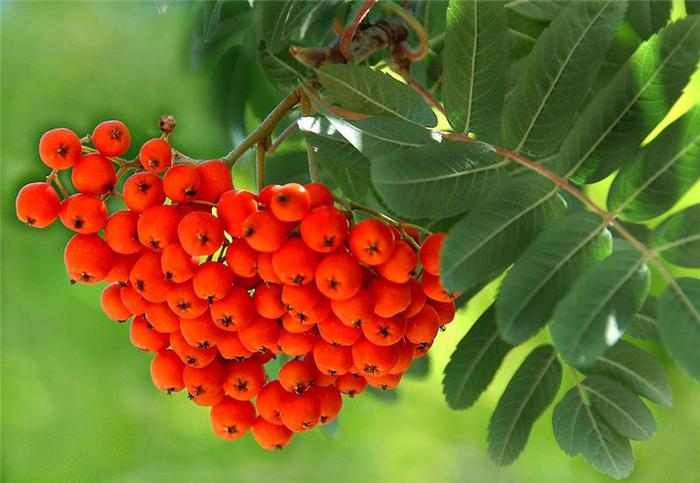 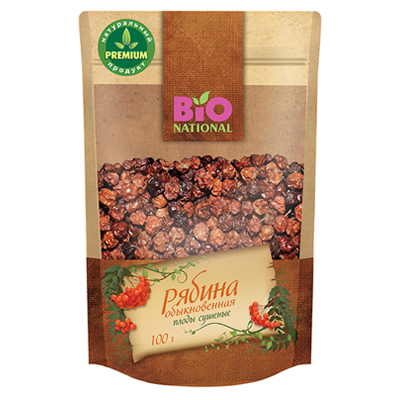 Страничка третья
Научно-практическая
Женьшень
«Жень-шень» (китайский) означает "человек-корень". Он имеет довольно мощный главный корень, живущий в многие десятилетия.
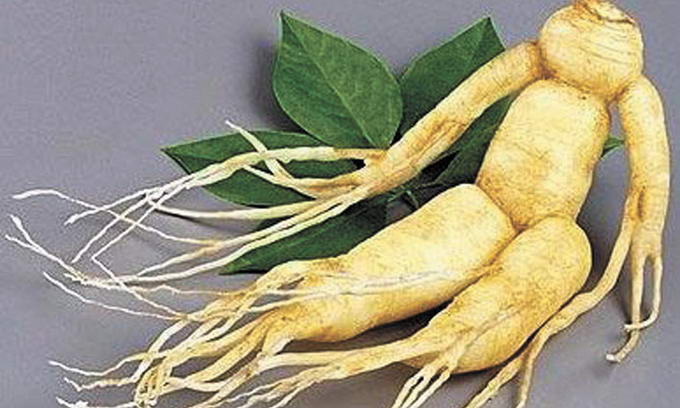 Агротехника
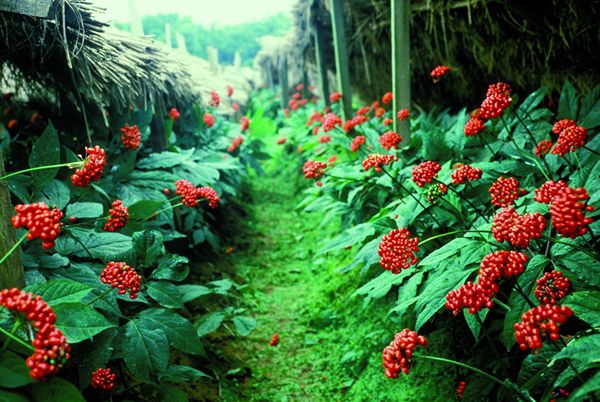 Проблемы выращивания:

1) Не выносит затоплений водой.
2)Не выносит прямых солнечных лучей.
3) Компоненты почвы созревают в течение 2-3 лет.
4)Необычайно длительный период покоя семян.
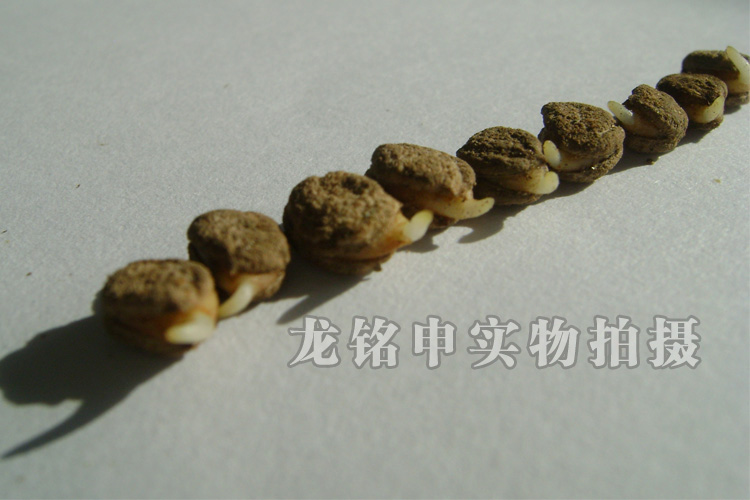 Лекарственные препараты
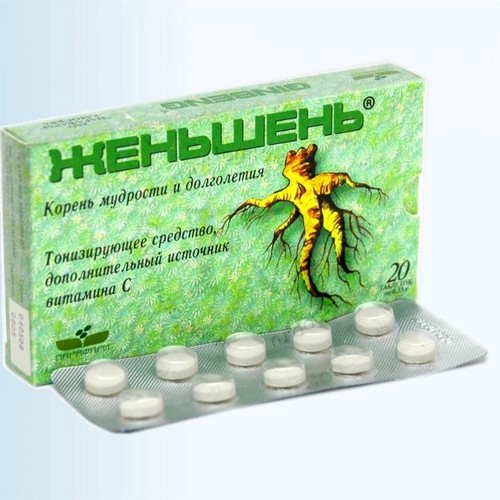 Корень используют только на 5-6 год жизни. 
Масса корней -  30-50 г. 
Срок хранения 1 год.

Химический состав:
 специфические гликозиды
 эфирные масла
 жирное масла
 сахара
 пектины
 слизи
 смолы
 группы витаминов 

Фармакологическое действие:
 адаптогенные свойства (увеличивают устойчивость к неблагоприятным воздействиям высоких температур, облучению, интоксикации)
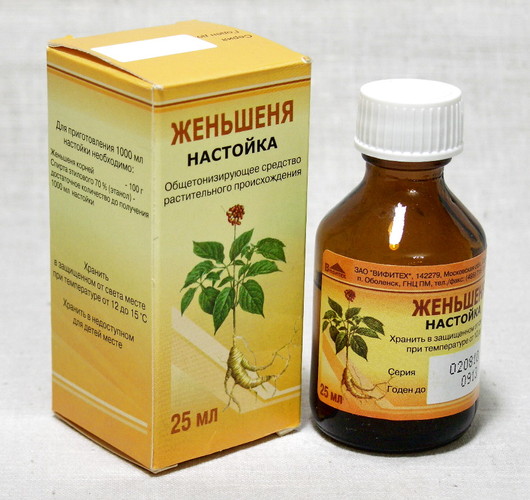 Изучение влияния органических веществ на свойства растений
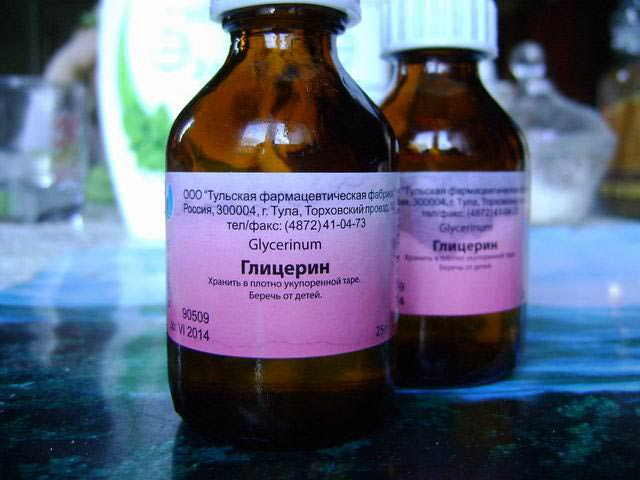 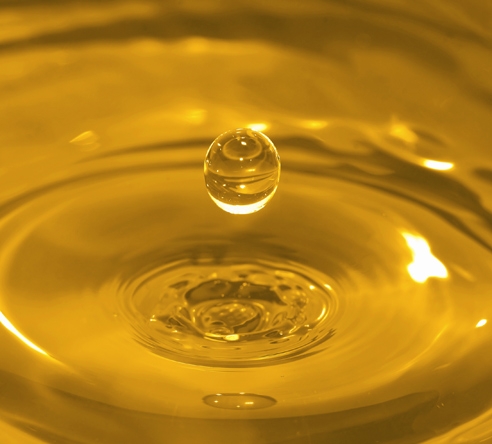 Глицерин-
 это бесцветная сиропообразная жидкость, сладковатая на вкус.Глицерин хорошо растворим в воде и этиловом спирте. Гигроскопичен.
Результаты опыта
Первый день опыта
Последний день опыта
Страничка четвертая
Это интересно…
Экскурсия в Аптекарский огород
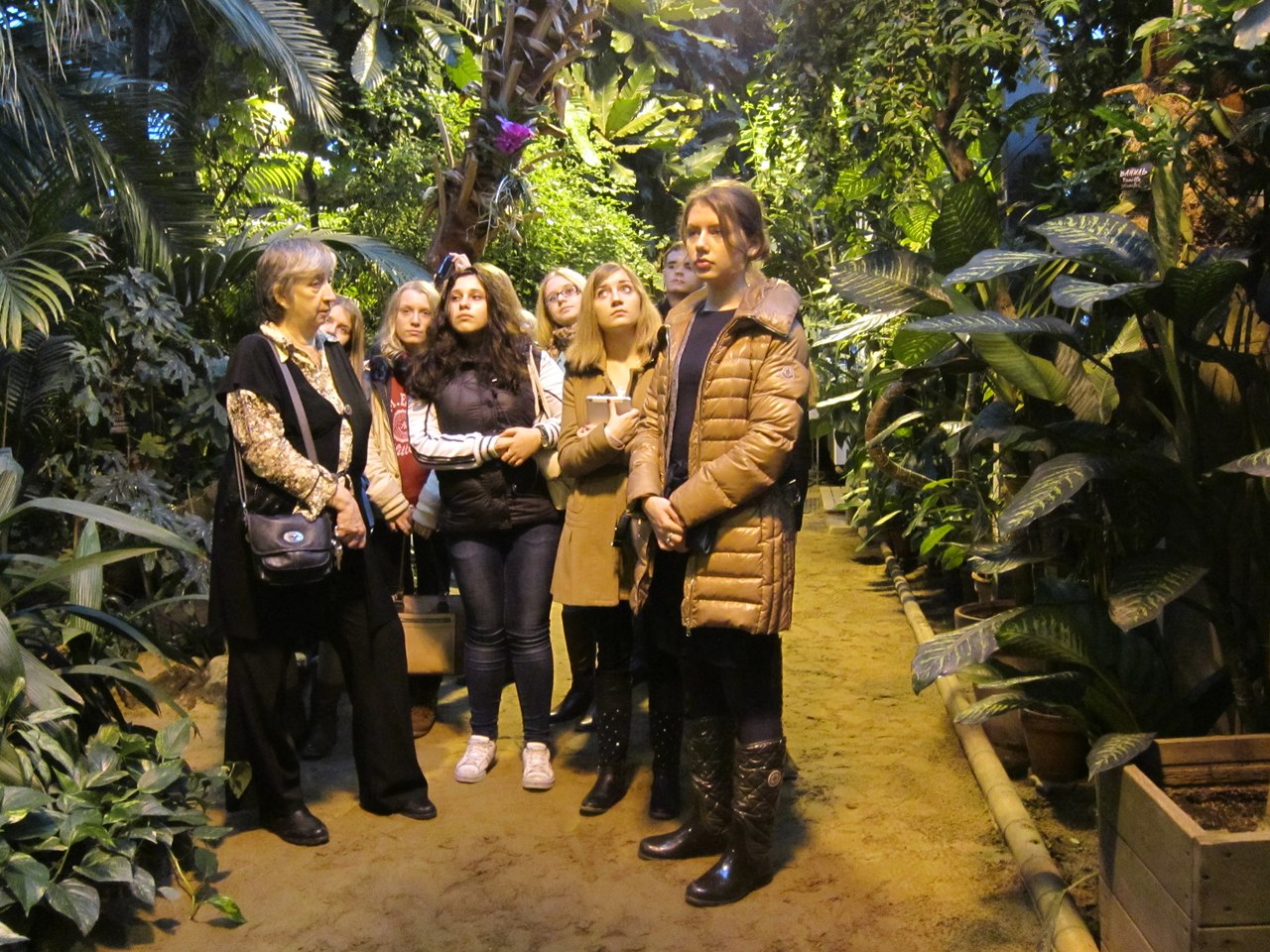 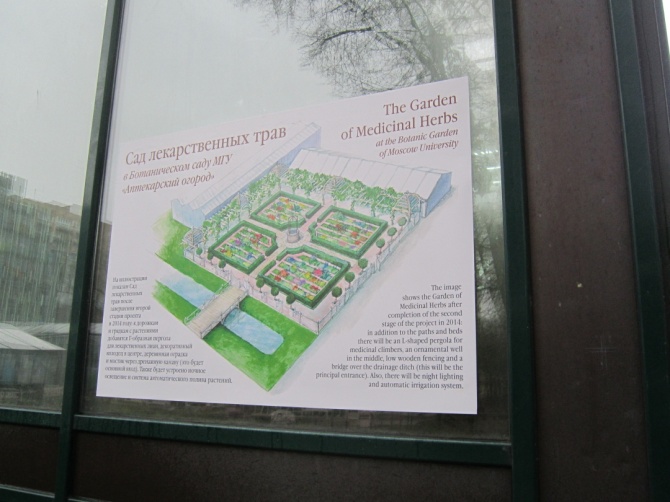 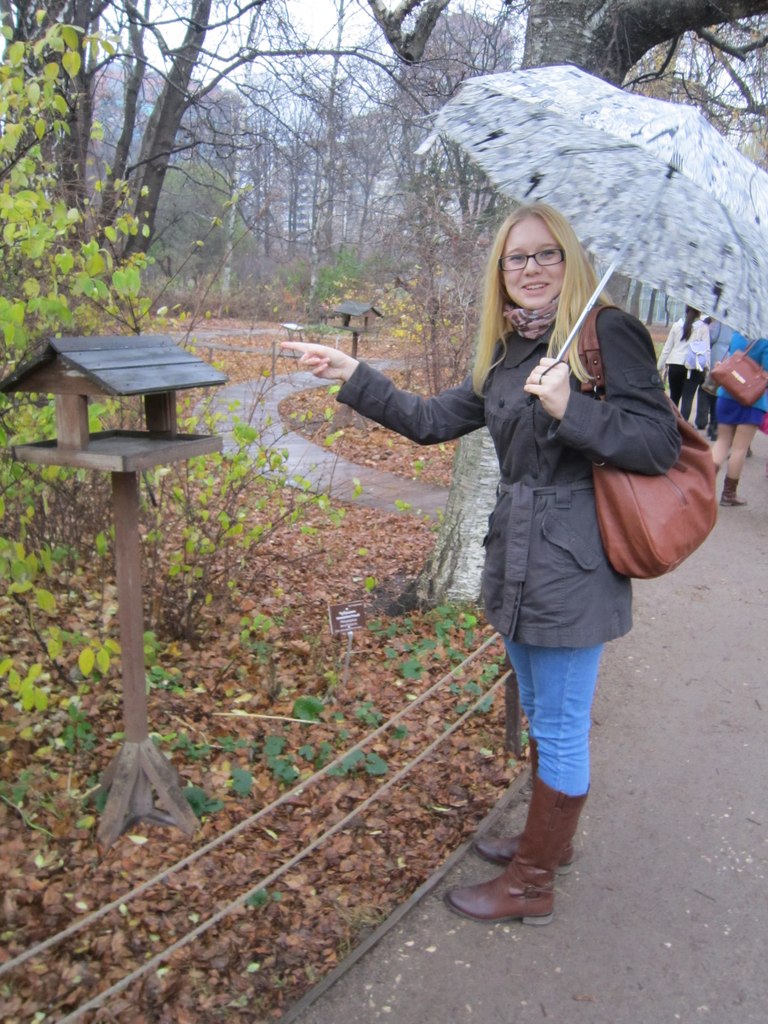 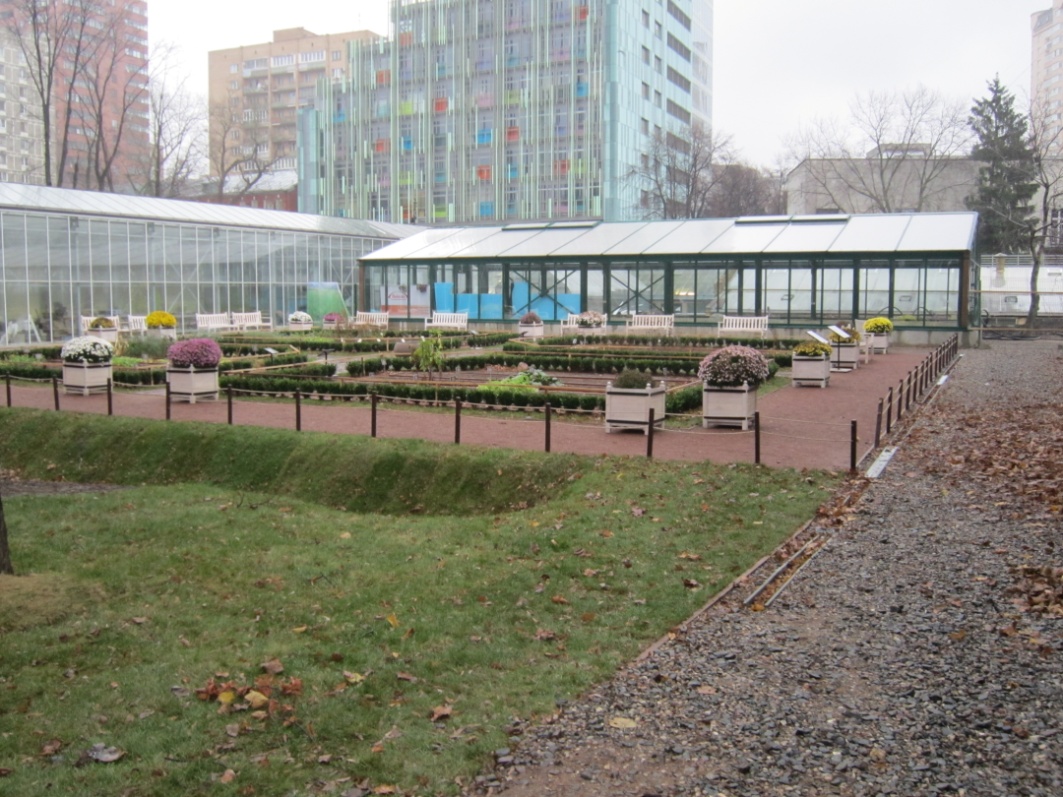 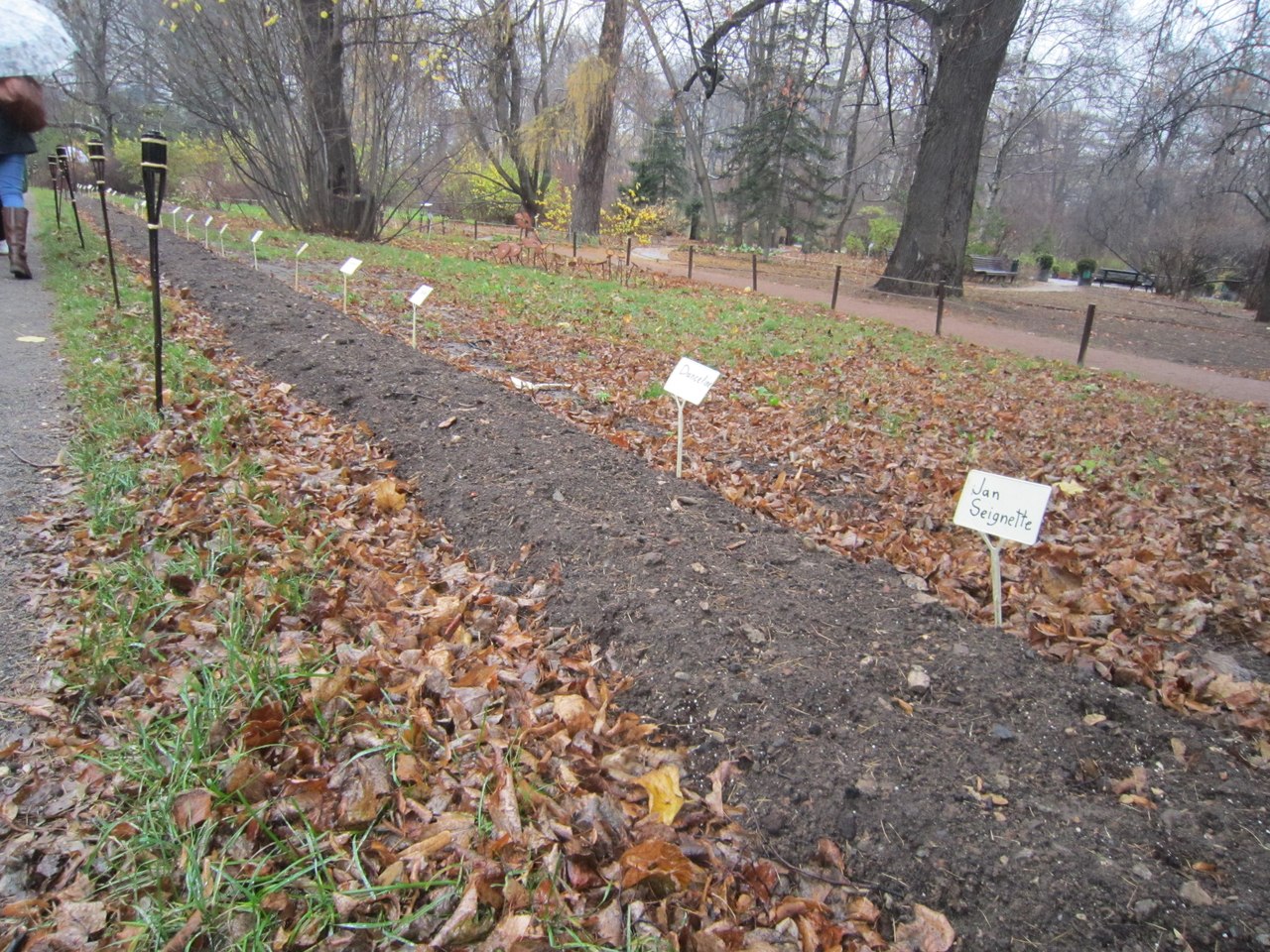 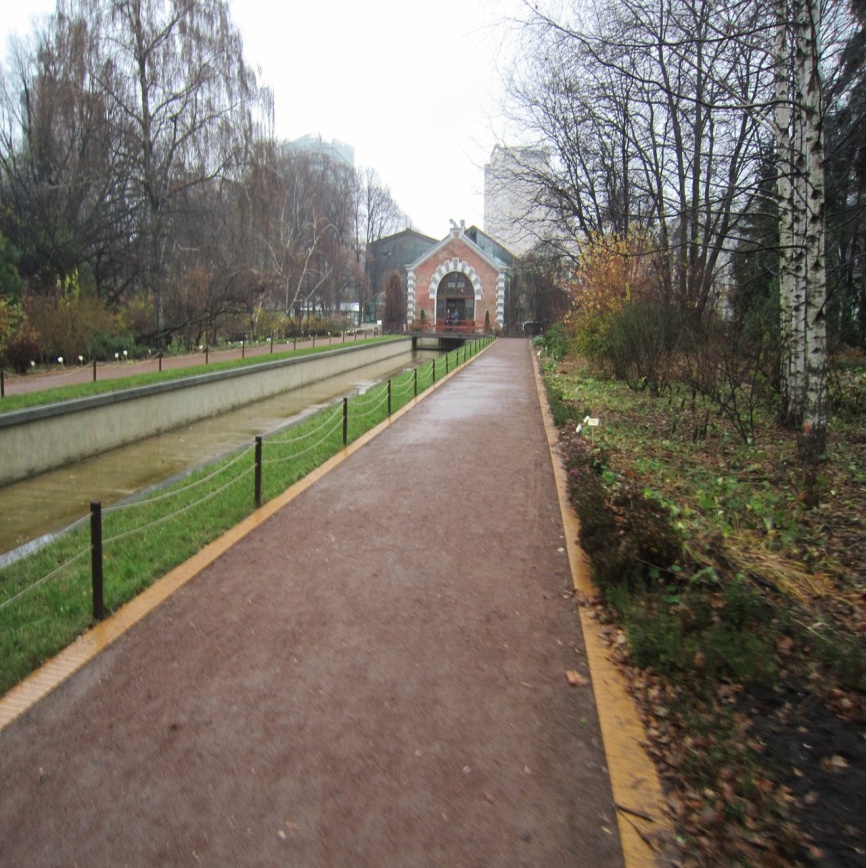 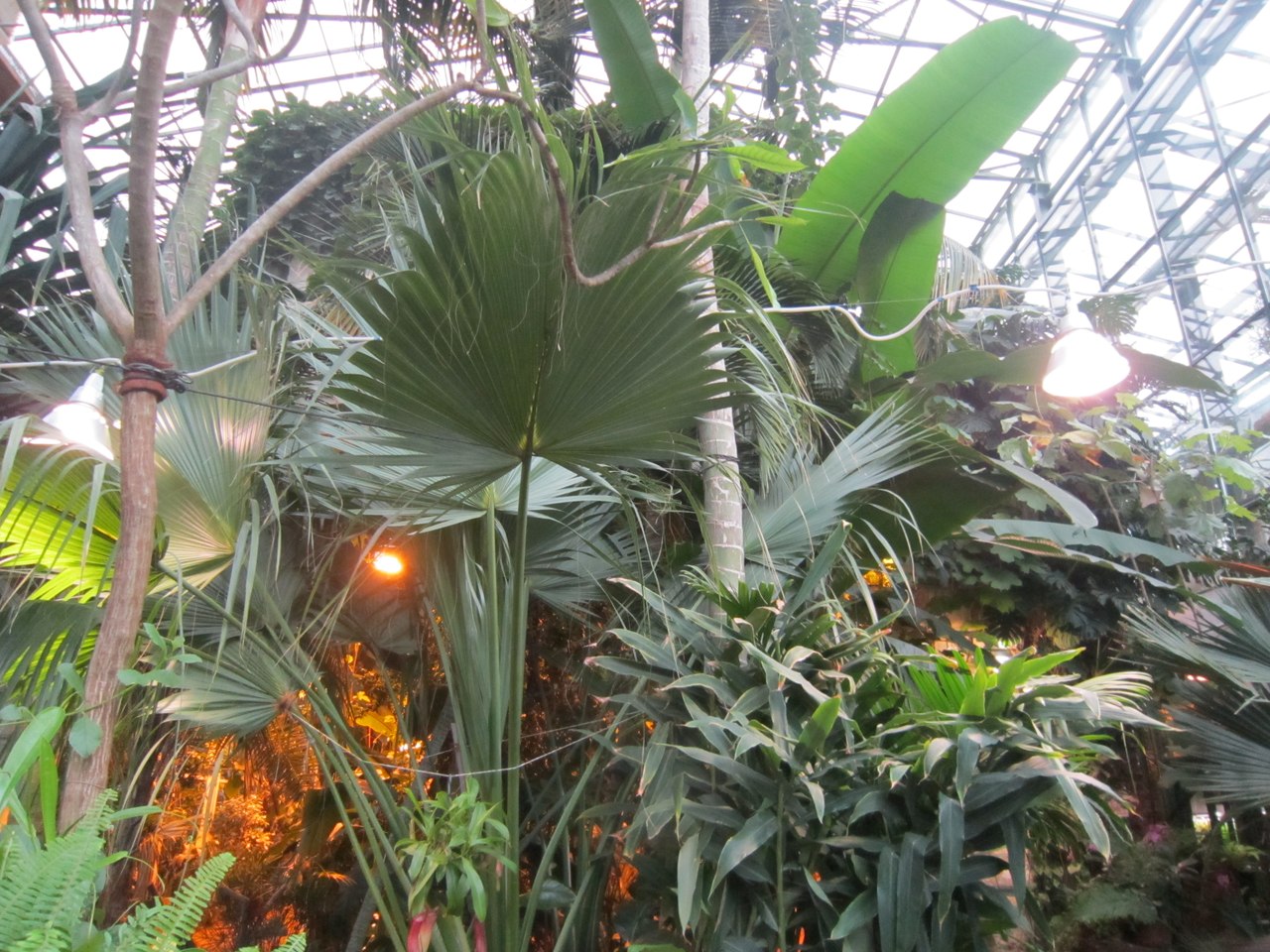 Одной строчкой…
Камелия китайская  - цветет зимой
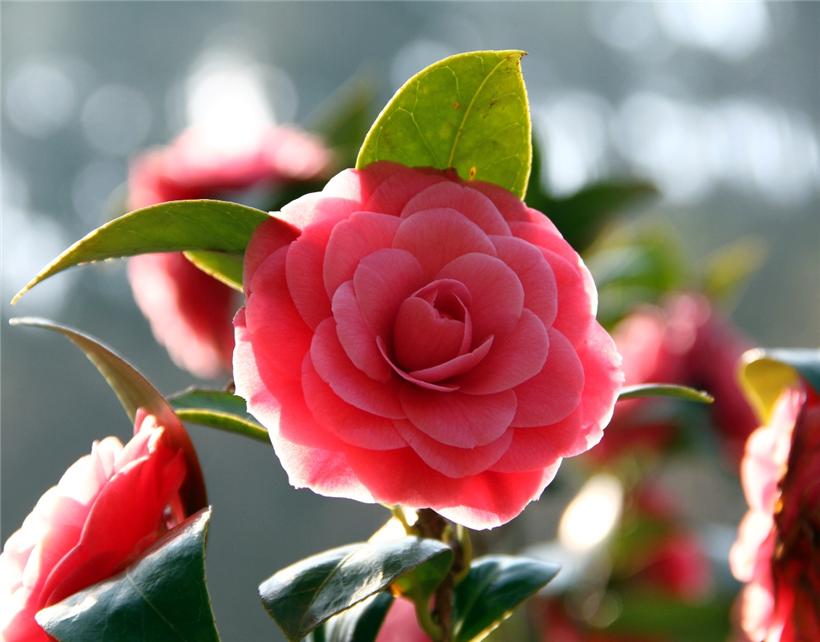 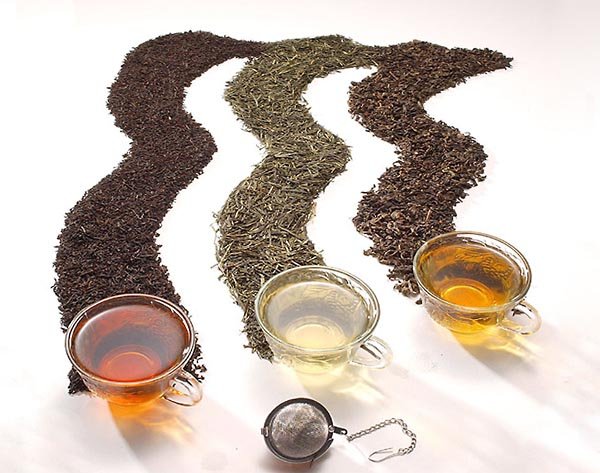 Чай белый, зеленый, черный – разная ферментация листьев
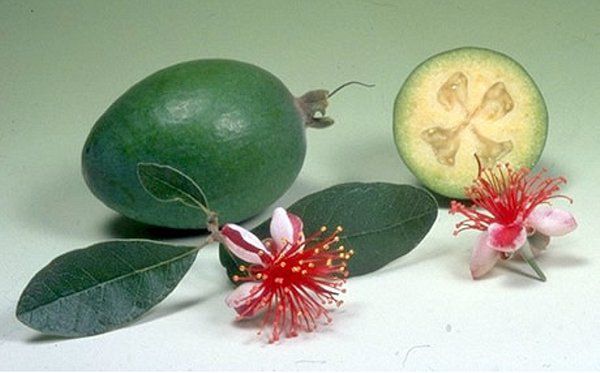 Фейхоа – съедобные лепестки, в плодах много йода
Лавр  благородный – консервант, масло входит в состав противонарывных пластырей
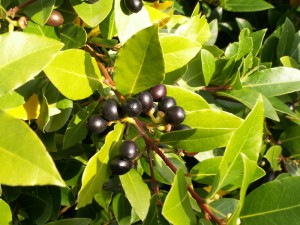 Дуб пробковый – пробка не горит  во время лесных пожаров, материал для изготовления пробок для пузырьков с лекарствами
Цитрусовые – n тыс. сортов – все одомашнены
Гинкго – живое ископаемое, применяют при заболеваниях сосудов
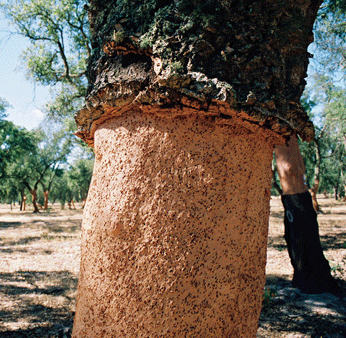 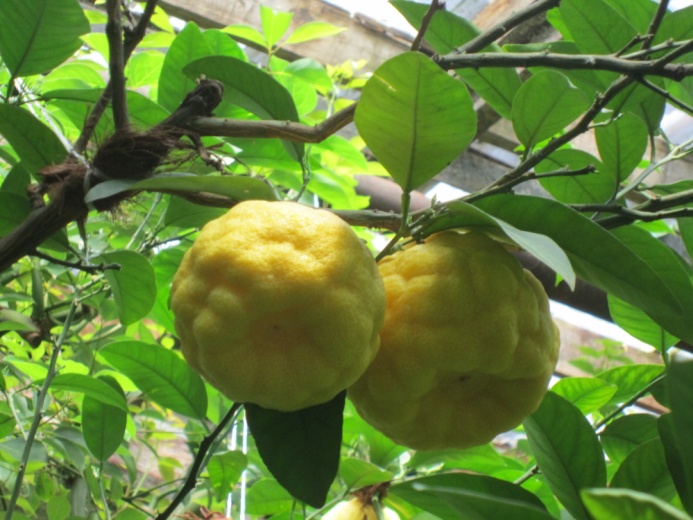 Кофе – кофеин спасает от поедания насекомыми, из зерен делают активированный уголь
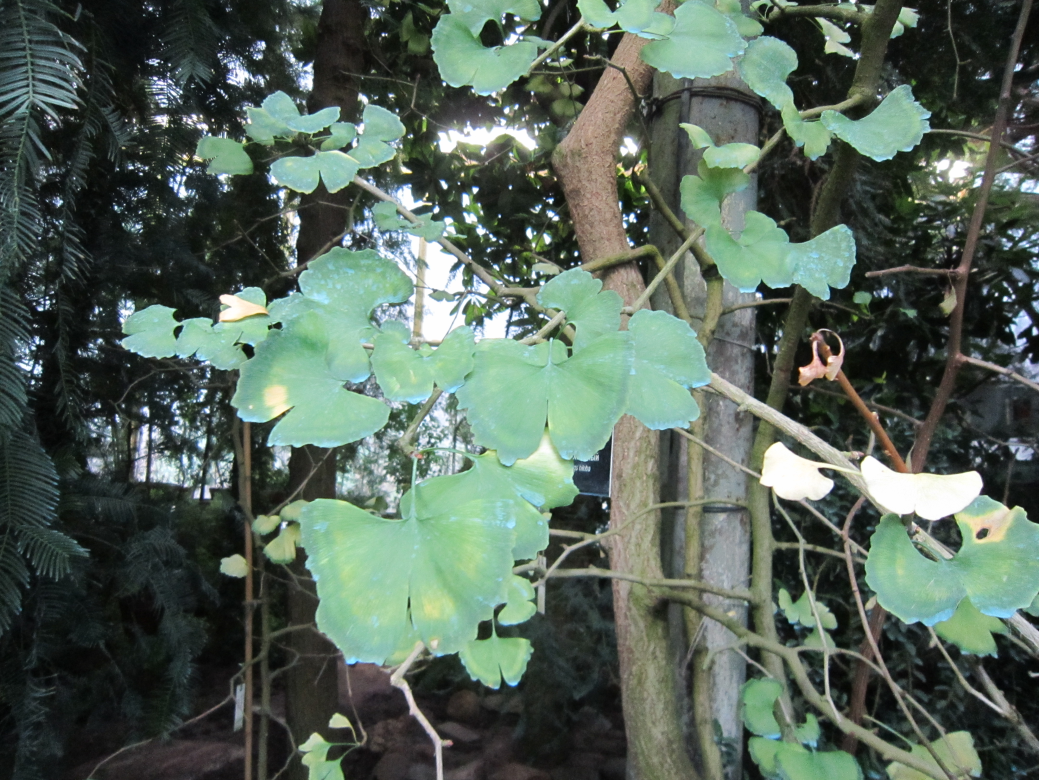 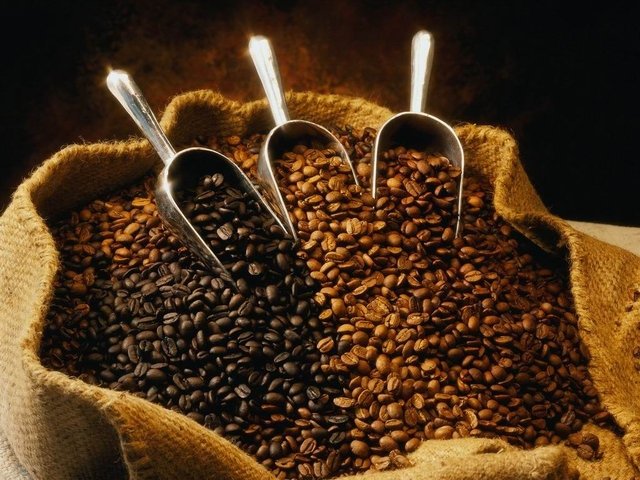 Страничка пятая
На досуге…
Он совсем не хрупкий,
А спрятался в скорлупке.
Заглянешь в серединку – 
Увидишь сердцевинку.
Из плодов он твёрже всех,
Называется…
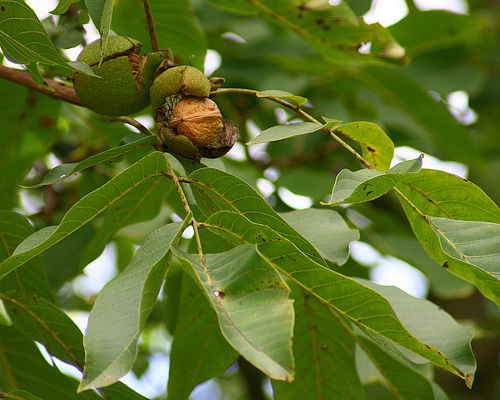 ОРЕХ
Жёлтый цветик в поле рос,
На него зимою спрос:Семена целебно-жгучи,
Греют, будто летний лучик.Так с простудою сразитьсяПомогает нам...
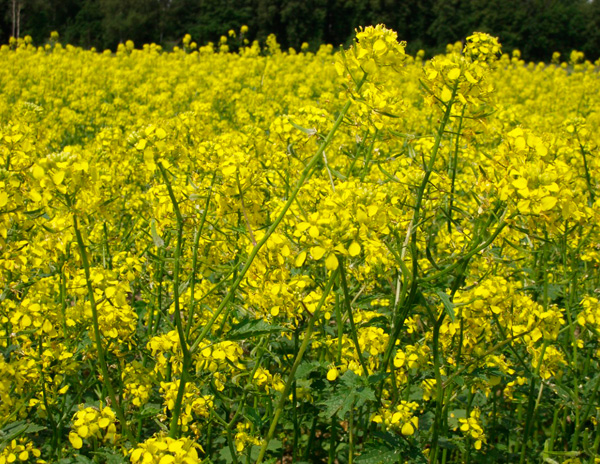 ГОРЧИЦА
Что за древо-медоносМанит пчёл, шмелей и ос?И людей зовёт, пленитМелких цветиков магнит.От простуды и от гриппаНас спасает в зиму...
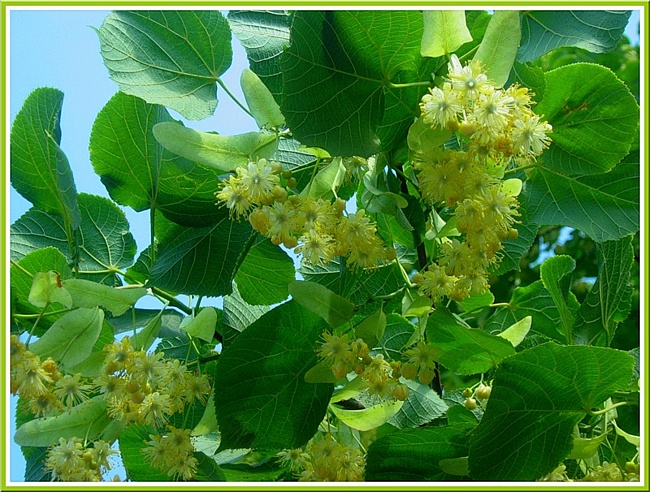 ЛИПА
В цветах, и ствол его с шипами,На вид как роза, но с плодами.Полезней родственницы статной:Напитком с давних пор он знатный.Подскажет вам любой садовник,Что ценен свойствами...
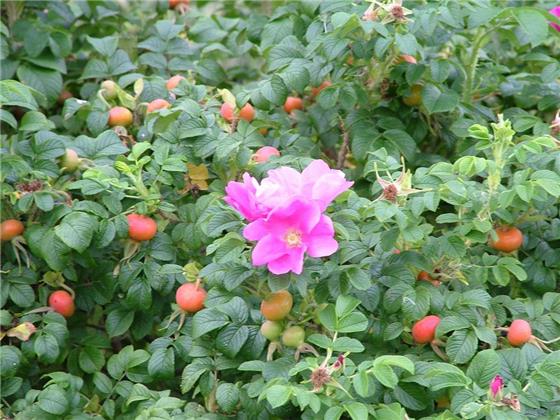 ШИПОВНИК
Коль дитя вдруг простудилось,Горло сильно воспалилось, Мама даст ребёнку в чашкеИз соцветий чай...
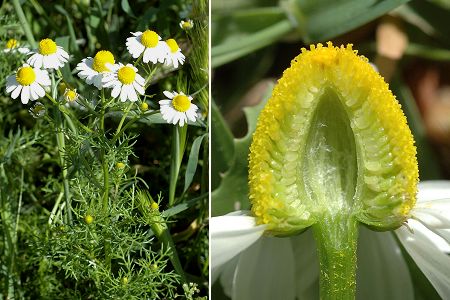 РОМАШКИ
Спасибо за внимание!